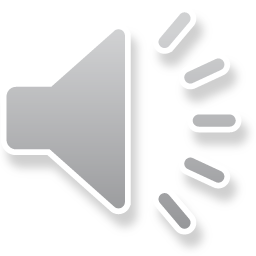 [Speaker Notes: Good Evening this presentation is for 1601 Marengo Avenue]
PROJECT
Request for Historic Landmark Designation located at 1601 Marengo Avenue
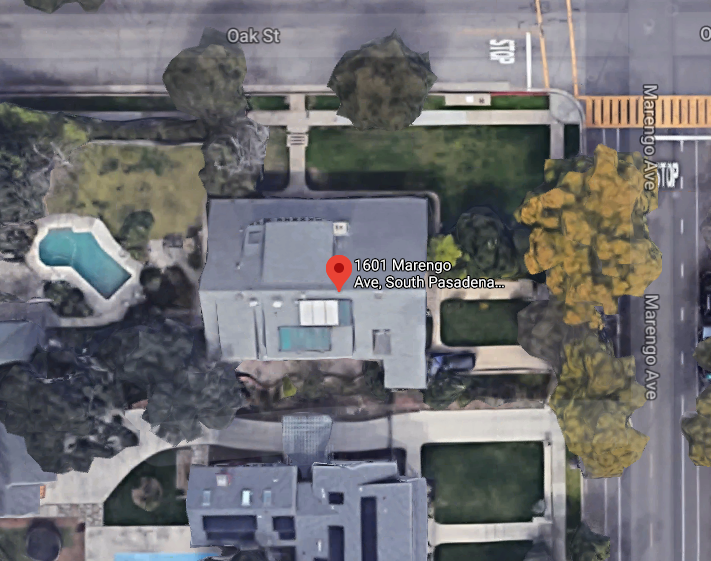 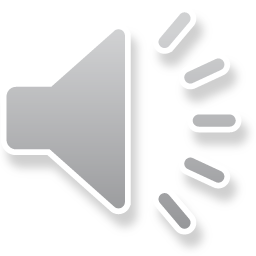 [Speaker Notes: The property owner is requesting consideration for a historic  Landmark designation  located at 1601 Marengo Avenue
Here in ariel image of the home
Oak Street is Located to the north 
Marengo Avenue is located on the east]
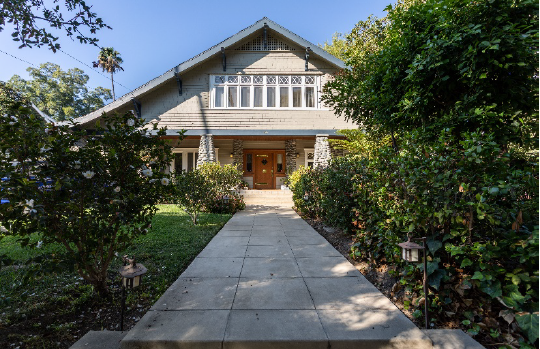 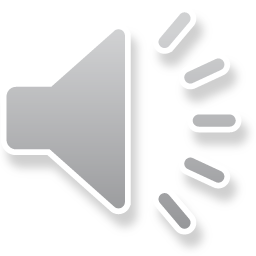 [Speaker Notes: The home was built in 1907  The architectural style of the home is Craftsman]
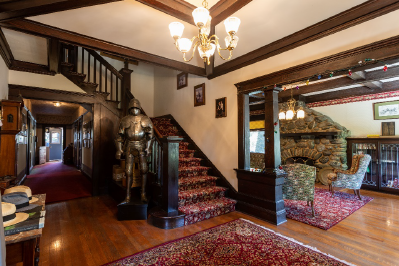 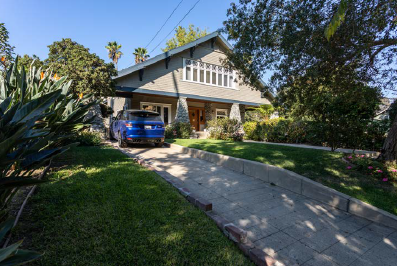 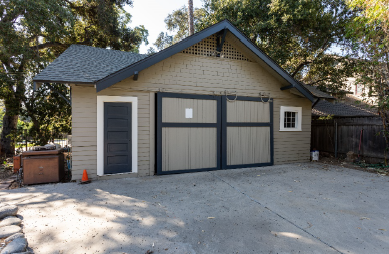 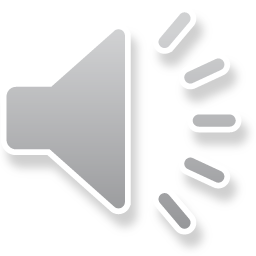 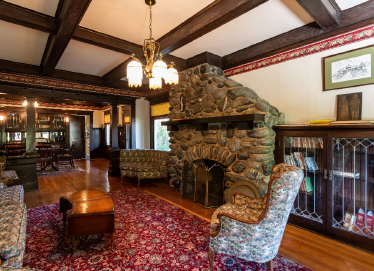 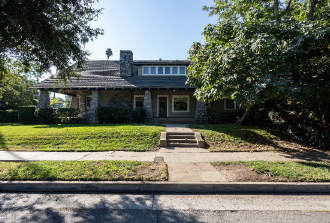 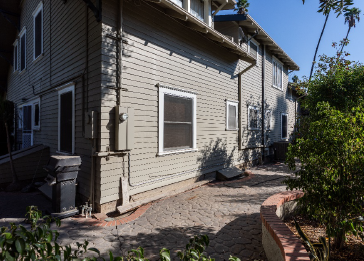 [Speaker Notes: In accordance with the report, some of the primary character defined features found in the home are:
 
• • Front gable roof with composition shingle roofing
• Exterior arroyo stone chimney
• Latticed attic vents	
• Heavy, battered porch piers of arroyo stone with concrete caps]
Staff Recommendation:
It is recommended that the Cultural Heritage Commission appoint a subcommittee to review a request for a Historic Landmark Designation.
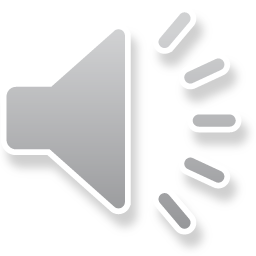 Thank you
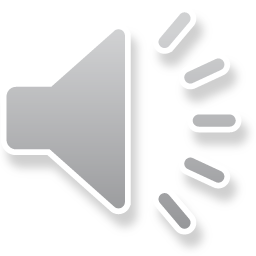